Nursing Support for metastatic castrate resistant prostate cancer (mCRPC) patients during radiopharmaceutical treatmentsJanet ForgenieUro-oncology Clinical Nurse SpecialistUniversity College London HospitalJUly 2023
2
Developed by GU NURSES COnnect
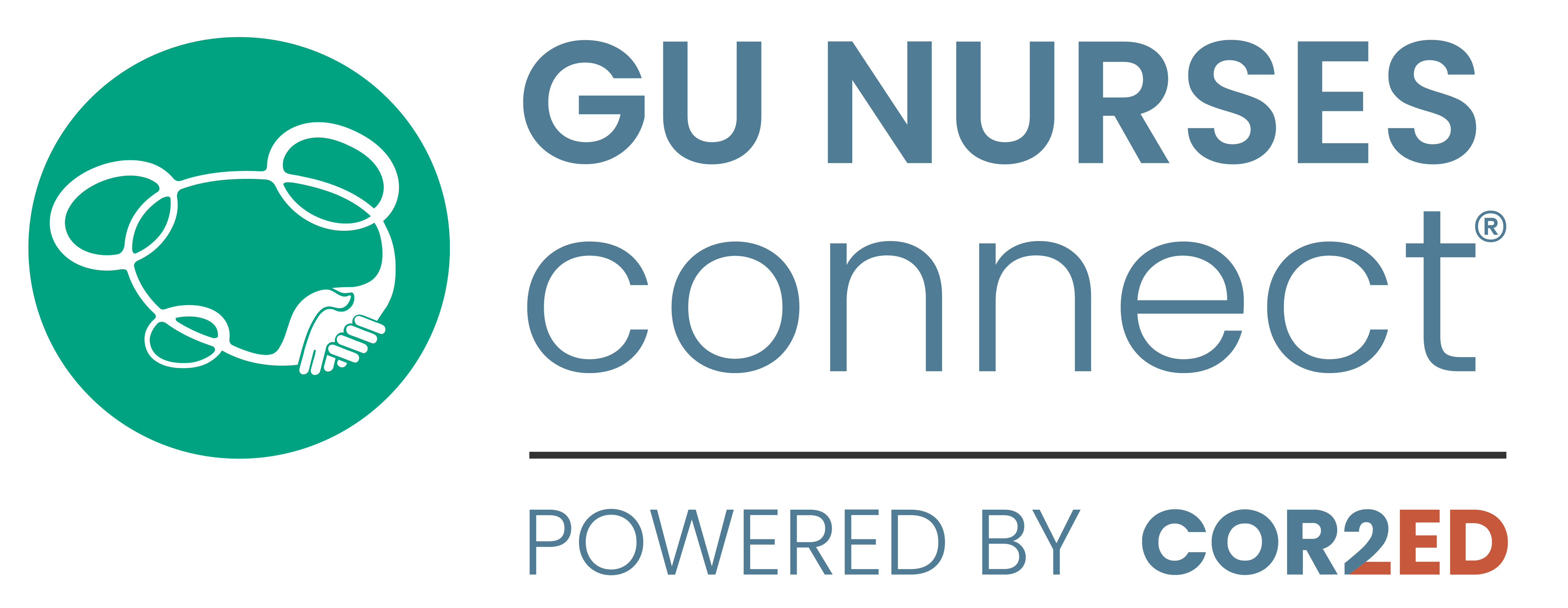 This programme is developed by GU NURSES CONNECT, an international group of experts in the field of genitourinary oncology nursing.

Acknowledgement and disclosures
This GU NURSES CONNECT programme is supported through an independent educational grant from Bayer. The programme is therefore independent, the content is not influenced by the supporter and is under the sole responsibility of the experts.
Please note: The views expressed within this programme are the personal opinions of the experts. They do not necessarily represent the views of the experts’ institutions, or the rest of the GU NURSES CONNECT group.
Expert Disclaimers:
Janet Forgenie has received financial support/sponsorship for research support, consultation, or speaker fees from the following companies: Astellas and Bayer
3
Clinical takeaways
Radiopharmaceuticals such as radium-223 and 177Lu-PSMA-617 offer a survival benefit to mCRPC patients as well as managing bone pain and QoL
They are able to deliver targeted radiation to prostate cancer cells thereby minimising toxicity to normal healthy tissue
Real-world data support using 177Lu-PSMA-617 in patients who previously received Ra-223
Nurses and patients should be aware of post-treatment precautions, but radiopharmaceuticals are an effective and manageable treatment option for mCRPC patients
mCRPC, metastatic castrate-resistant prostate cancer; PSMA, prostate-specific membrane antigen; QoL, quality of life
4
Educational objectives
Recognise the considerations for treatment selection for mCRPC in clinical practice, minimising the impact of treatment on patient lives
Understand the clinical application of recent data to treatment sequencing in bone dominant mCRPC
Be able to educate and support patients during treatment to ensure patients understand what to expect
mCRPC, metastatic castrate-resistant prostate cancer
5
THE PROSTATE CANCER LANDSCAPE is complicated!
Taxane chemotherapy
Docetaxel
Treatment sequencing decisions are complex
Patients with mCRPC should receive as many life-prolonging therapies as possible
Abiraterone
NHA / NHA + CT combinations
Enzalutamide
Radiopharmaceuticals
Apalutamide
Immunotherapy
Darolutamide + docetaxel
PARPis / PARPi + NHA combinations
NEWLY DIAGNOSED mHSPC
PRIMARYPROGRESSIVEmHSPC
LOCALISED OR LOCALLY ADVANCED PROSTATE CANCER
BIOCHEMICAL RECURRENCE
TERMINAL DISEASE(DEATH)
mCRPC
nmCRPC
Docetaxel
Cabazitaxel
All options added to ADT
Abiraterone
Enzalutamide
Enzalutamide
Apalutamide
Radium-223
Darolutamide
FDA approved radiopharmaceuticals
a Labels vary in terms of HRR alteration requirements, refer to local prescribing information
ADT, androgen deprivation therapy; FDA, Food and Drug Administration; mHSPC, metastatic hormone sensitive prostate cancer; NHA, novel hormonal agents; (n)mCRPC, (non-)metastatic castrate resistant prostate cancer
Lutetium-617
Sipuleucel-T
Pembrolizumab
Olaparib ± abirateronea
Abiraterone acetate PI; Abiraterone acetate SmPC; Enzalutamide PI; Enzalutamide SmPC; Apalutamide PI; Apalutamide SmPC; Docetaxel PI; Docetaxel SmPC; Darolutamide PI; Darolutamide SmPC; Cabazitaxel PI; Cabazitaxel SmPC; Radium dichloride PI; Radium dichloride SmPC; Olaparib PI; Olaparib SmPC; Sipuleucel-T PI; Pembrolizumab PI; Rucaparib PI; Lutetium Lu 177 vipivotide tetraxetan PI; https://www.esmo.org/oncology-news/ema-recommends-granting-a-marketing-authorisation-for-akeega-fixed-dose-combinations-of-niraparib-abiraterone-acetate. All accessed April 2023
Niraparib + abirateronea
Rucaparib a
6
FDA-approved therapeutic radiopharmaceuticals for mcrpc patients
177Lu-PSMA-617, lutetium-177-prostate-specific membrane antigen-617; ARPI, androgen receptor pathway inhibitor; CI, confidence interval; FDA, Food and Drug Administration; HR, hazard ratio; mCRPC, metastatic castrate-resistant prostate cancer; OS, overall survival; SoC, standard of care
Ramnaraign B, et al. Oncologist. 2023;28:392-401; Parker C, et al. N Engl J Med 2013; 369: 213-223; Sartor O, et al. N Eng J Med. 2021;385:1091-103
7
Radium-223
8
Radium-223: Mechanism of Action
Radiopharmaceutical targets bone metastasis
Radium-223 mimics calcium
Taken up by the bone mets, emit alpha radiation causing double stranded DNA breaks
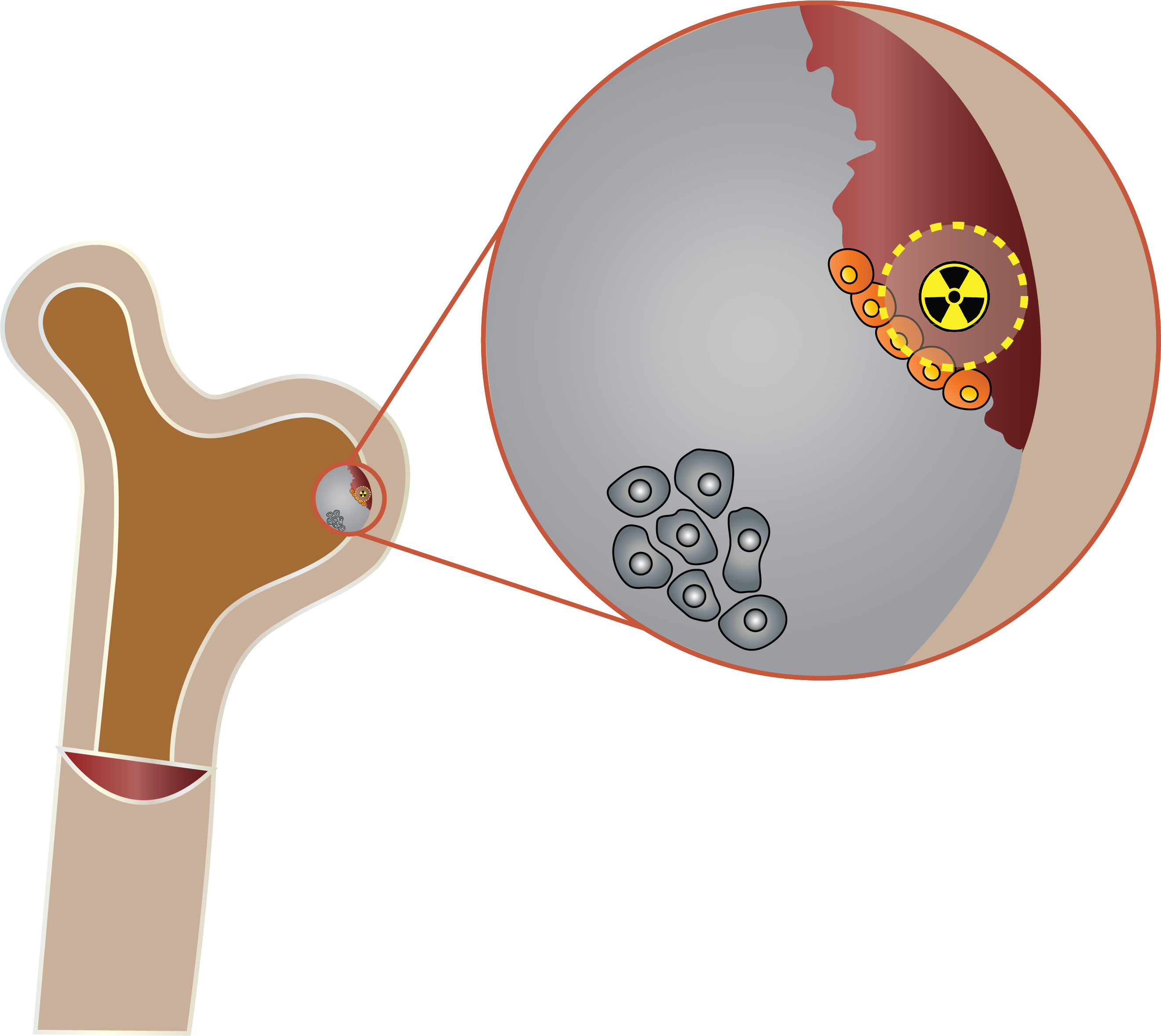 New abnormal boneformation (woven bone)
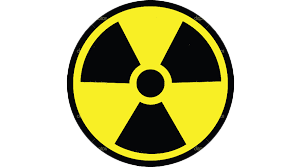 Ra-223
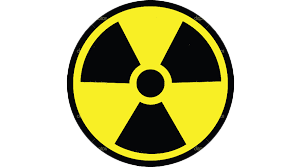 Range of ɑ-particle
Osteoblasticfactors
Osteoblasts
Growthfactors
Ra-223 binds with hydroxypatite and isincorporated into the bone matrix
Bone
Bone marrow
Prostate cancer cells
mets, metastases
Radium-223 Prescribing Information Dec 2019
Figure adapted from: Faria T, et al. Br J Cancer Res 2018; 1(2): 156-161
Radium-223 Administration and Dose
Ra-223 should be administered only by persons authorised to handle radiopharmaceuticals in designated clinical settings and after evaluation of the patient by a qualified physician


The dose is 55 kBq (1.49 microcurie) per kg body weight
The volume to be administered to a given patient is calculated as follows:
Patient treated as an outpatient
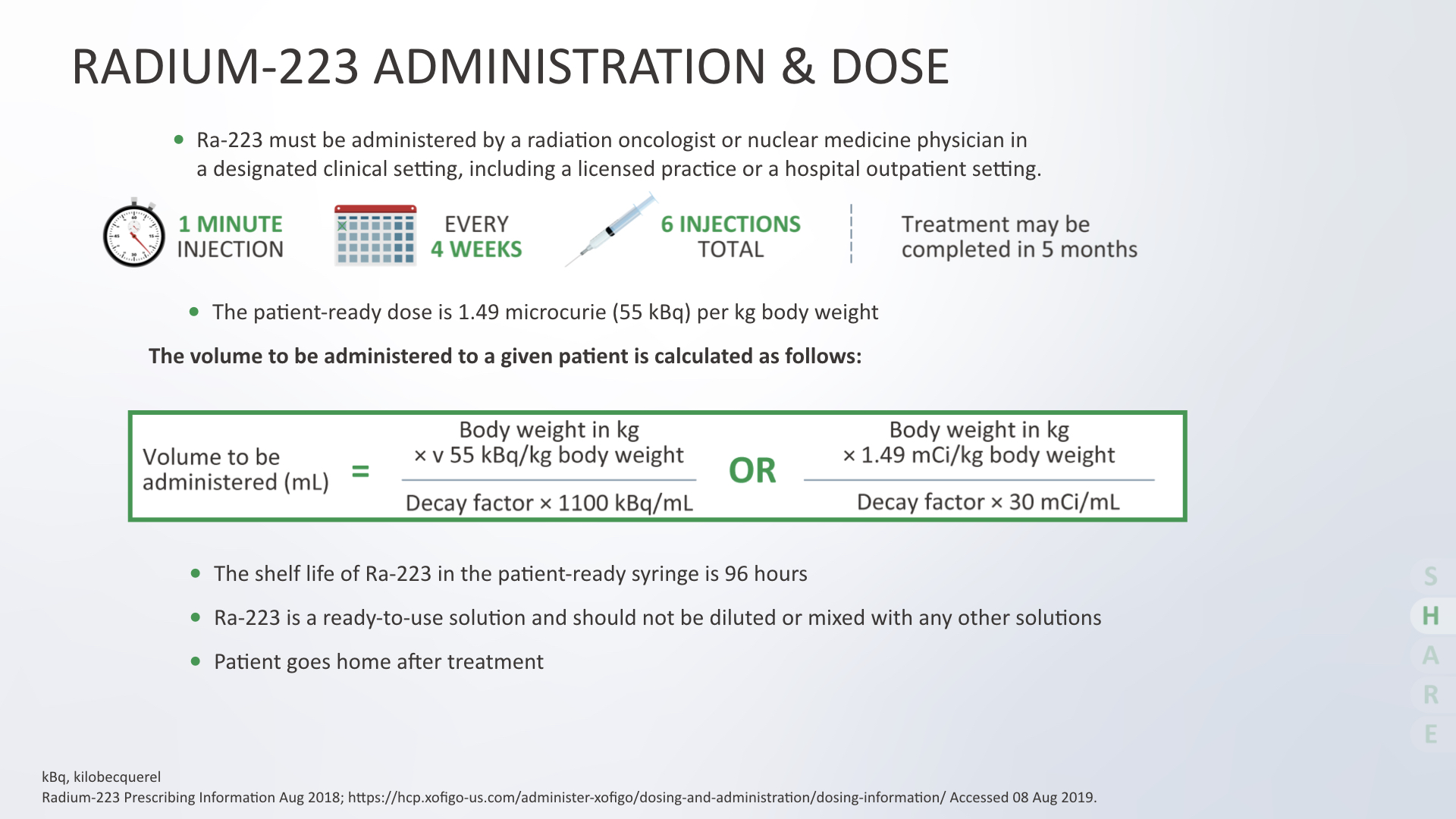 Body weight in kg× 55 kBq/kg body weight
Body weight in kg× 1.49 mCi/kg body weight
=
OR
Volume to beadministered (mL)
Decay factor × 1100 kBq/mL
Decay factor × 30 mCi/mL
kBq, kilobecquerel; mCi, microcurie; Ra-233, radium-233
Radium-223 US Prescribing Information (Dec 2019); Radium-223 SmPC
10
Alsympca study
Phase 3 study in mCRPC patients with symptomatic bone metastases and no known visceral mets
TREATMENT

6 injections at4-week intervals
PATIENTS
Confirmed symptomatic CRPC
≥2 bone metastases
No known visceral metastases
Post-docetaxel or unfit for docetaxel
STRATIFICATION
Total ALP:<220 U/L vs ≥220 U/L
Bisphosphonate use:Yes vs No
Prior docetaxel:Yes vs No
Radium-223 (50 kBq/kg)+ best standard of care
R2:1
Placebo (saline)+ best standard of care
N=921
ALP, alkaline phosphatase; kBq, kilobecquerel; (m)CRPC, (metastatic) castrate resistant prostate cancer; mets, metastases; R, randomisation
Parker C, et al. N Engl J Med. 2013;369:213-23 (inc. protocol)
ALsyMPCA: Ra-223 prolongs Overall survival
Radium-223 significantly improved overall survival compared to placebo in mCRPC patients with symptomatic bone metastases
100
HR: 0.70 (95% CI: 0.58-0.83) p<0.001
90
80
70
60
Radium-223Median OS: 14.9 months
Survival (%)
50
40
30
20
PlaceboMedian OS: 11.3 months
10
0
0
3
6
9
12
15
18
21
24
27
30
33
36
39
Time since randomisation (months)
No. at risk
Radium-223
Placebo
614
307
578
288
504
228
369
157
274
103
178
67
105
39
60
24
41
14
18
7
7
4
1
2
0
1
0
0
CI, confidence interval; HR, hazard ratio; mCRPC, metastatic castrate resistant prostate cancer; OS, overall survival; Ra-223, radium-223
Parker C, et al. N Engl J Med. 2013;369:213-23
12
ALSYMPCA: Ra-223 delays Time to first SSE
Time to first symptomatic sKeletal event
100
HR: 0.66 (95% CI: 0.52-0.83) p<0.001
90
80
Radium-223(median time to first symptomatic skeletal event: 15.6 months)
70
60
Patients without symptomatic skeletal event (%)
50
40
Placebo(median time to first symptomatic skeletal event: 9.8 months)
30
20
10
0
0
3
6
9
12
15
18
21
24
27
30
Time since randomisation (months)
No. at risk
Radium-223
Placebo
614
307
496
211
342
117
199
56
129
36
63
20
31
9
8
7
8
4
1
1
0
0
CI, confidence interval; HR, hazard ratio; Ra-223, radium-223; SSE, symptomatic skeletal event
Parker C, et al. N Engl J Med. 2013;369:213-23
13
ALSYMPCA: ra-223 results in a meaningful improvement in QoL
p=0.004
p=0.020
Responders (%)
n/N
106/431
30/186
138/472
37/200
BSoC, best standard of care; EQ-5D, EuroQoL 5D; FACT-P, Functional Assessment of Cancer Therapy Prostate; QoL, quality of life; Ra-223, radium-223
Adapted from Nilsson S, et al. Ann Oncol. 2016;27:868-74
14
ALSYMPCA: safety data
Final 3-year safety analysis of ALSYMPCA showed that radium-223 remained well tolerated, with low myelosuppression incidence and no new safety concern2
AE, adverse event
1. Parker C, et al. N Engl J Med. 2013;369:213-23; 2. Parker C, et al. Eur Urol. 2018;73:427-35
15
Radium-223: Side effect management
Diarrhoea and sickness
Monitor oral intake and fluid status to prevent dehydration
Low blood cell count – risk of infection/anaemia/bruising
Haematological evaluation at baseline and prior to every dose of radium-223
Increased bone pain in the area of bone disease for a few days after treatment 
Increase pain medication during this period
Levels of pain decrease with progressive cycles of radium-223
Peripheral oedema
Gentle exercise, raise swollen areas on chair
Treat with diuretics if required
Radium-223 SmPC and US Prescribing Information; Local guidelines University College London Hospital, Janet Forgenie personal communication
16
When to use Ra-223
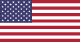 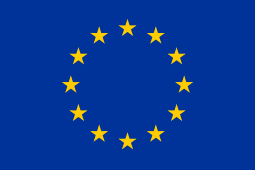 Radium-223 EMA-approved indication2
Radium-223 FDA-approved indication1
Indicated as monotherapy or in combination with an LHRH analogue for the treatment of adult patients with mCRPC, symptomatic bone metastases and no known visceral metastases, who are in progression after at least two prior lines of systemic therapy for mCRPC (other than LHRH analogues), or ineligible for any available systemic mCRPC treatment
Indicated for the treatment of patients with castrate-resistant prostate cancer, symptomatic bone metastases and no known visceral metastatic disease
FDA, Food and Drug Administration; LHRH, luteinising hormone-releasing hormone; mCRPC, metastatic castrate-resistant prostate cancer; Ra-223, radium-223
1. Radium-223 US prescribing information (Dec 2019); 2. Radium-223 SmPC (Jun 2018)
17
177Lu-PSMA-617
177Lu-PSMA-617, lutetium-177-prostate-specific membrane antigen-617
18
177LU-psma-617: Mechanism of action
MECHANISM OF ACTION
177Lu-PSMA is a radionuclide therapy that is directed to PSMA expressing prostate cancer
177Lu-PSMA-617 pairs PSMA targeting ligand (PSMA-617) to radioactive atom (177lutetium)
“Ligand” is a small molecule designed to bind to PSMA, a protein highly expressed on the cell surface of most prostate cancer cells
Once bound, the 177lutetium atom releases an energetic beta particle that kills cancer cell
ADMINISTRATION
Administered as 6 fractions of treatment (once every 6 weeks ± 1 week)
7.4 GBq (± 10%) of 177Lu-PSMA-617 will be administered
Treatment will be administered on an outpatient basis in the Department of Nuclear Medicine
Imaging/dosimetry
Lu
Radionuclide
PSMA-ligand
𝛄
Lu
Lu
PSMA
Cell death
β
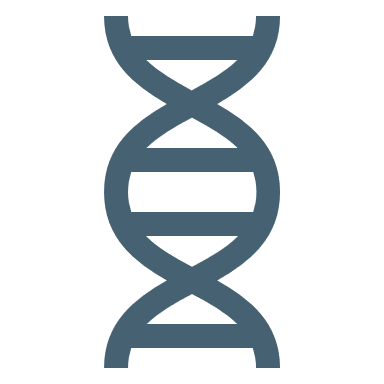 β
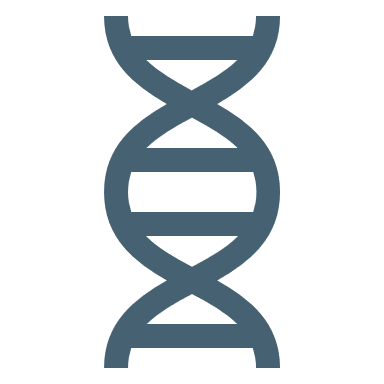 177Lu-PSMA-617, lutetium-177-prostate-specific membrane antigen-617; β, β particle; GBq, gigabecquerel; PSMA, prostate specific membrane antigen; RLT, radioligand therapy
Ferdinandusa J, et al. Curr Opin Urol. 2018;28:197-204; Lutetium Lu 177 vipivotide tetraxetan US Prescribing Information (Oct 2022)
19
Vision study: background and design
Prostate-specific membrane antigen (PSMA) is highly expressed on the surface of prostate cancer cells, including metastatic lesions, and is only expressed on a few normal tissues such as the salivary and lacrimal glands 
Studies have confirmed that PSMA-bound imaging is highly specific for PET-based imaging of prostate cancer 
The VISION trial randomised patients with mCRPC who had ≥1 PSMA-PET positive metastatic lesion and no PSMA-negative metastatic lesions to receive either 177Lu-PSMA-617 plus ongoing standard of care or standard of care
Protocol-permitted SoC + 177Lu‑PSMA-617
7.4 GBq (200 mCi) every 6 weeks4 cycles, increasable to 6 cycles
Eligibility:
Previous treatment with both
≥1 androgen receptor pathway inhibitor
1 or 2 taxane regimens
Protocol-permitted SoC planned before randomisation 
Excluding chemotherapy, immunotherapy, radium-223, investigational drugs
ECOG performance status 0-2
Adequate major organ and bone marrow function
PSMA-positive mCRPC on PET/CT with 68Ga-PSMA-11
Treatment
Follow-up
Final analysis
Protocol-permitted SoC alone
N=831
Alternate primary endpoints:
Radiographic progression-free survival
Overall survival
Other secondary endpoints:
Safety and tolerability
Biomarkers including PSA
Health-related quality of life and pain
FACT-P
Brief Pain Inventory – Short Form
EQ-5D-5L
R2:1
Key secondary endpoints:
Time to first symptomatic skeletal event
RECIST v1.1 objective response rate
RECIST v1.1 disease control rate
~87% of patients scanned met the VISIONimaging criteria for PSMA-positive mCRPC
68Ga-PSMA-11; gallium-68-prostate-specific membrane antigen-11; 177Lu-PSMA-617, lutetium-177-prostate-specific membrane antigen-617; CT, computed tomography; ECOG, Eastern Cooperative Oncology Group; EQ-5D-5L, European Quality of Life (EuroQol)–5 domain 5 level scale; FACT-P, Functional Assessment of Cancer Therapy–Prostate; mCi, microcurie; mCRPC, metastatic castrate-resistant prostate cancer; PET, positron-emission tomography; PSA, prostate-specific antigen; PSMA prostate-specific membrane antigen; R, randomisation; RECIST, Response Evaluation Criteria in Solid Tumours; SoC, standard of care
Morris MJ, et al. J Clin Oncol. 2021;39 suppl 15:LBA4 (ASCO 2021 oral presentation); Ferdinandusa J, et al. Curr Opin Urol. 2018;28:197-204 ; Sartor O, et al. N Eng J Med. 2021;385:1091-103 (Supplementary Appendix)
20
VISION study: 177Lu-PSMA-617 prolongs OS in pts who have received ≥1 ARI, and 1 or 2 prior taxane-based ct regimens
ALTERNATE PRIMARY ENDPOINTS
OS all randomised patients (N=831)
Imaging-based progression-free survival (n=581)
100
100
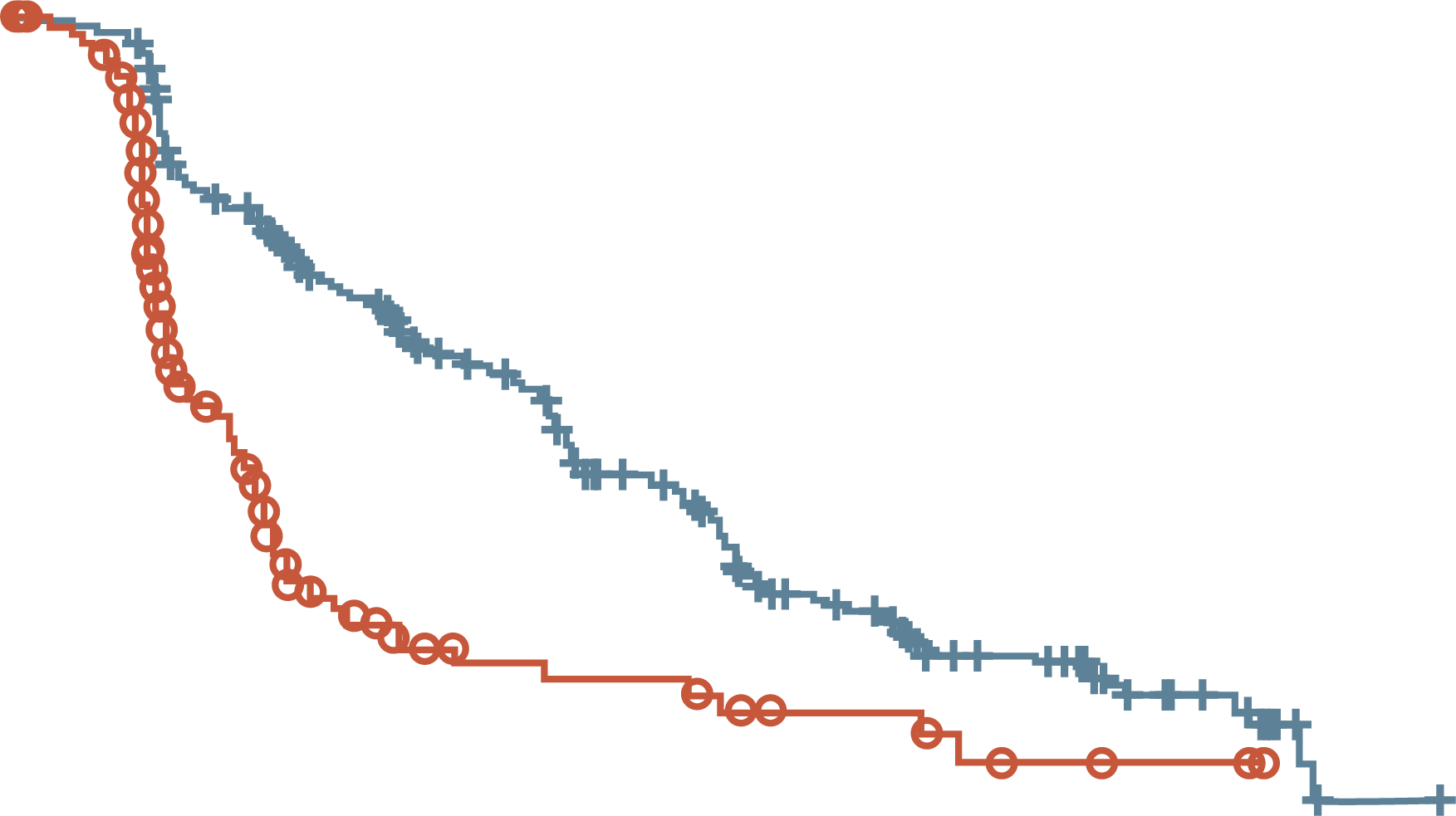 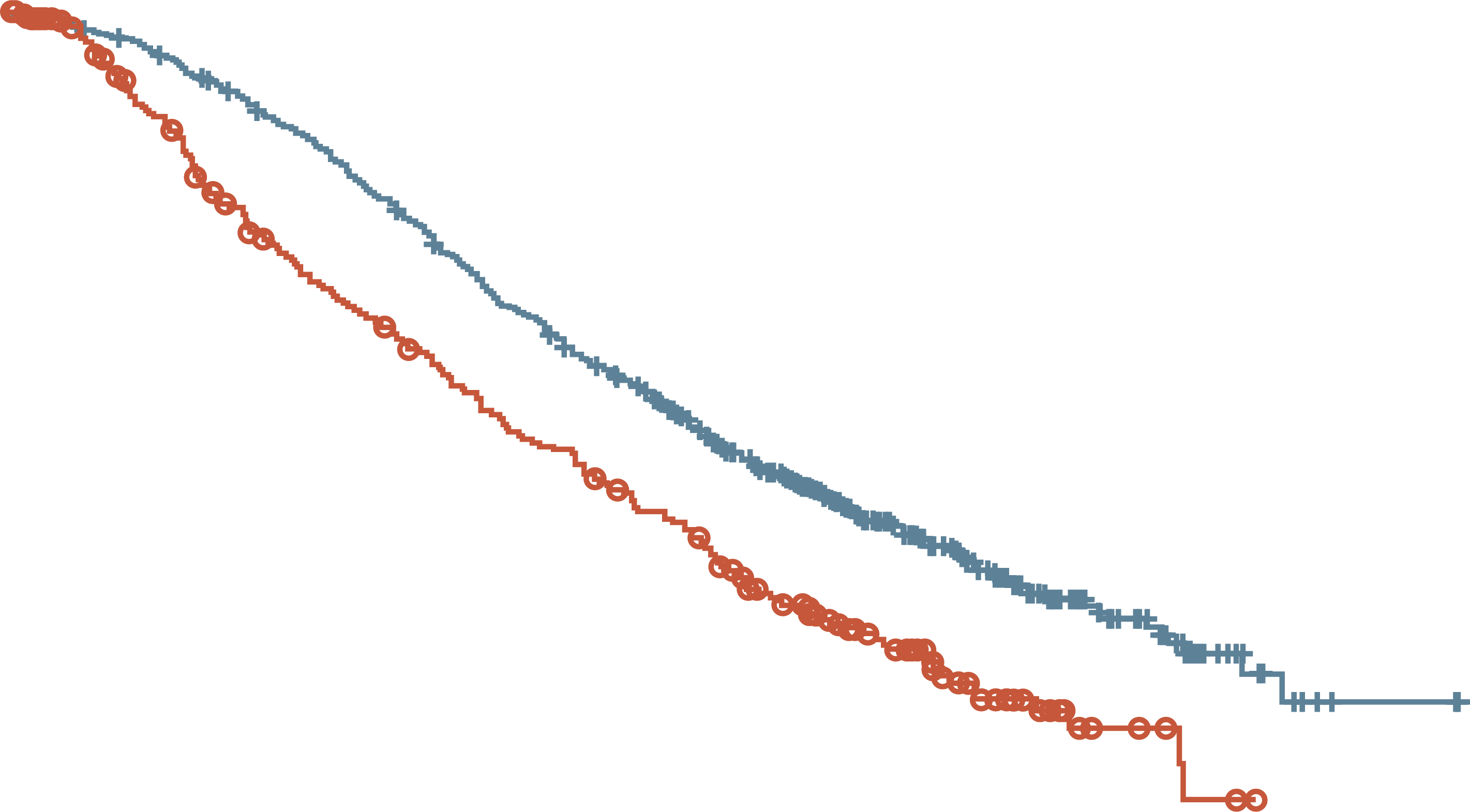 90
90
HR 0.40 (99.2% CI: 0.29-0.57)p<0.001
Median 8.7 vs 3.4 months
HR 0.62 (95% CI: 0.52-0.74)p<0.001 (one-sided)
Median 15.3 vs 11.3 months
80
80
70
70
60
60
Patients withoutdisease progression (%)
Event-free probability (%)
50
50
40
40
30
30
20
20
177Lu-PSMA-617 + SoC (n=551)
SoC alone (n=280)
177Lu-PSMA-617 + SoC (n=385)
SoC alone (n=196)
10
10
0
0
0
2
4
6
8
10
12
14
16
18
20
22
24
26
28
30
32
0
2
4
6
8
10
12
14
16
18
20
22
Time from randomisation (months)
Time from randomisation (months)
No. of patients still at risk
177Lu-PSMA-617 + SoC
SoC alone
No. of patients still at risk
177Lu-PSMA-617 + SoC
SoC alone
385
196
362
119
272
36
215
19
182
14
137
13
88
7
71
7
49
3
21
2
6
0
1
0
551
280
535
238
506
203
470
173
425
155
377
133
332
117
289
98
236
73
166
51
112
33
63
16
36
6
15
2
5
0
2
0
0
0
177Lu-PSMA-617, lutetium-177-prostate-specific membrane antigen-617; ARI, androgen receptor inhibitor; CI, confidence interval; CT, chemotherapy; 177Lu-PSMA-617, lutetium-177-prostate specific membrane antigen-617; HR, hazard ratio; OS, overall survival; pt, patient; SoC, standard of care
Sartor O, et al. N Eng J Med. 2021;385:1091-103
21
VISION study: 177Lu-PSMA-617 significantly improves all secondary endpoints
including time to first symptomatic skeletal event, ORR and DCR
Time to first symptomatic skeletal event
100
177Lu-PSMA-617 + SoC
90
HR 0.50 (95% CI: 0.40-0.62)p<0.001
Median 11.5 vs 6.8 months
80
70
60
Percent of patients free from event
50
40
30
SoC alone
20
10
0
0
2
4
6
8
10
12
14
16
18
20
22
Time from randomisation (months)
No. at risk
177Lu-PSMA-617 + SoC
SoC alone
385
196
363
141
329
104
290
75
240
61
189
48
153
36
117
29
73
15
34
6
12
2
2
0
177Lu-PSMA-617, lutetium-177-prostate-specific membrane antigen-617; CI, confidence interval; DCR, disease control rate; HR, hazard ratio; mo, months; OR, odds ratio; ORR, overall response rate; SoC, standard of care
Sartor O, et al. N Engl J Med. 2021;385:1091-103 (Supplementary Appendix)
22
VISION study: 177Lu-PSMA-617 beneficial effect on pain and QoL
Bpi-sf pain intensity
Time to worsening favoured the 177Lu-PSMA-617 arm
FACT-P TOTAL SCORE
Time to worsening favoured the 177Lu-PSMA-617 arm
rPFS analysis set (N=581)
rPFS analysis set (N=581)
100
100
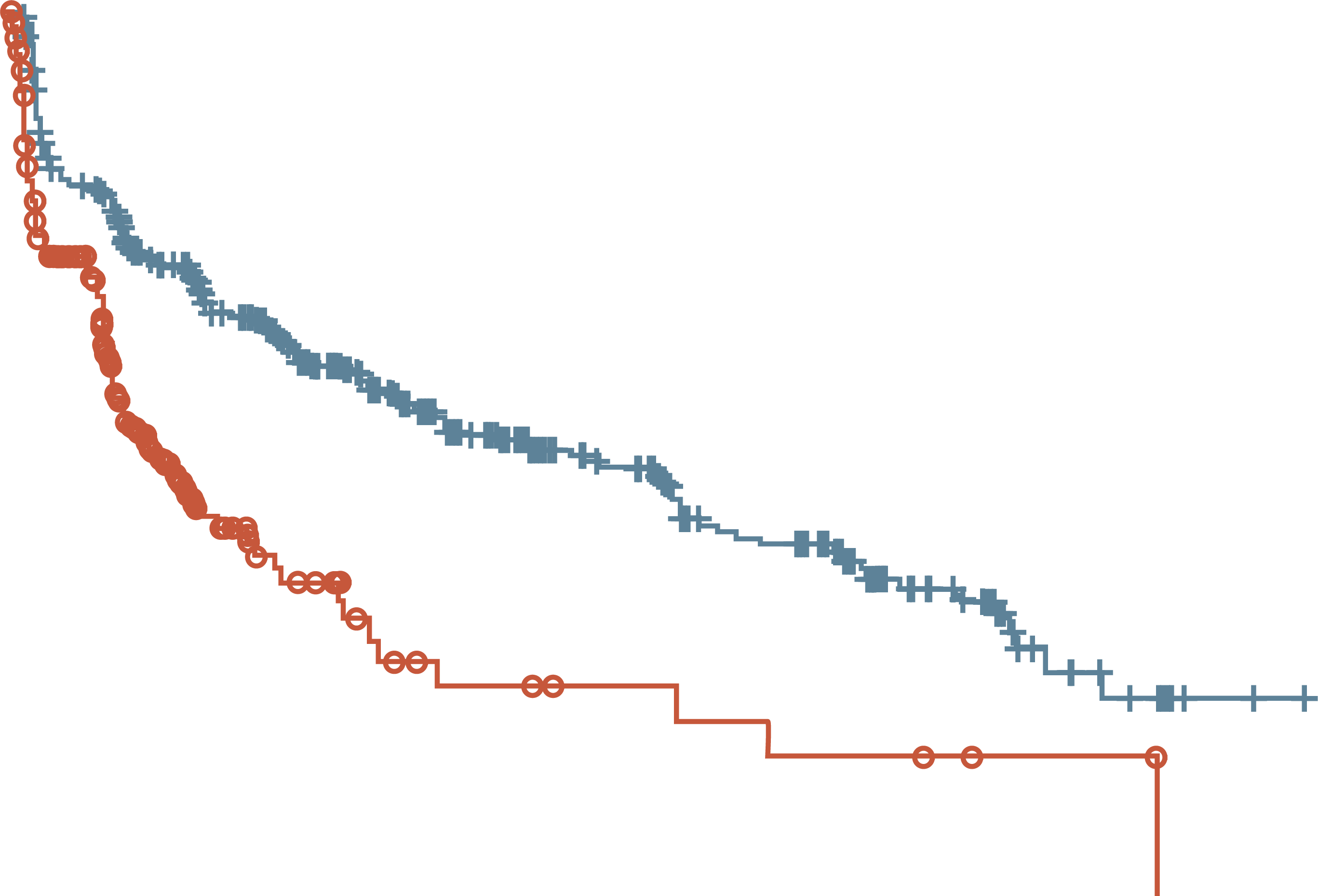 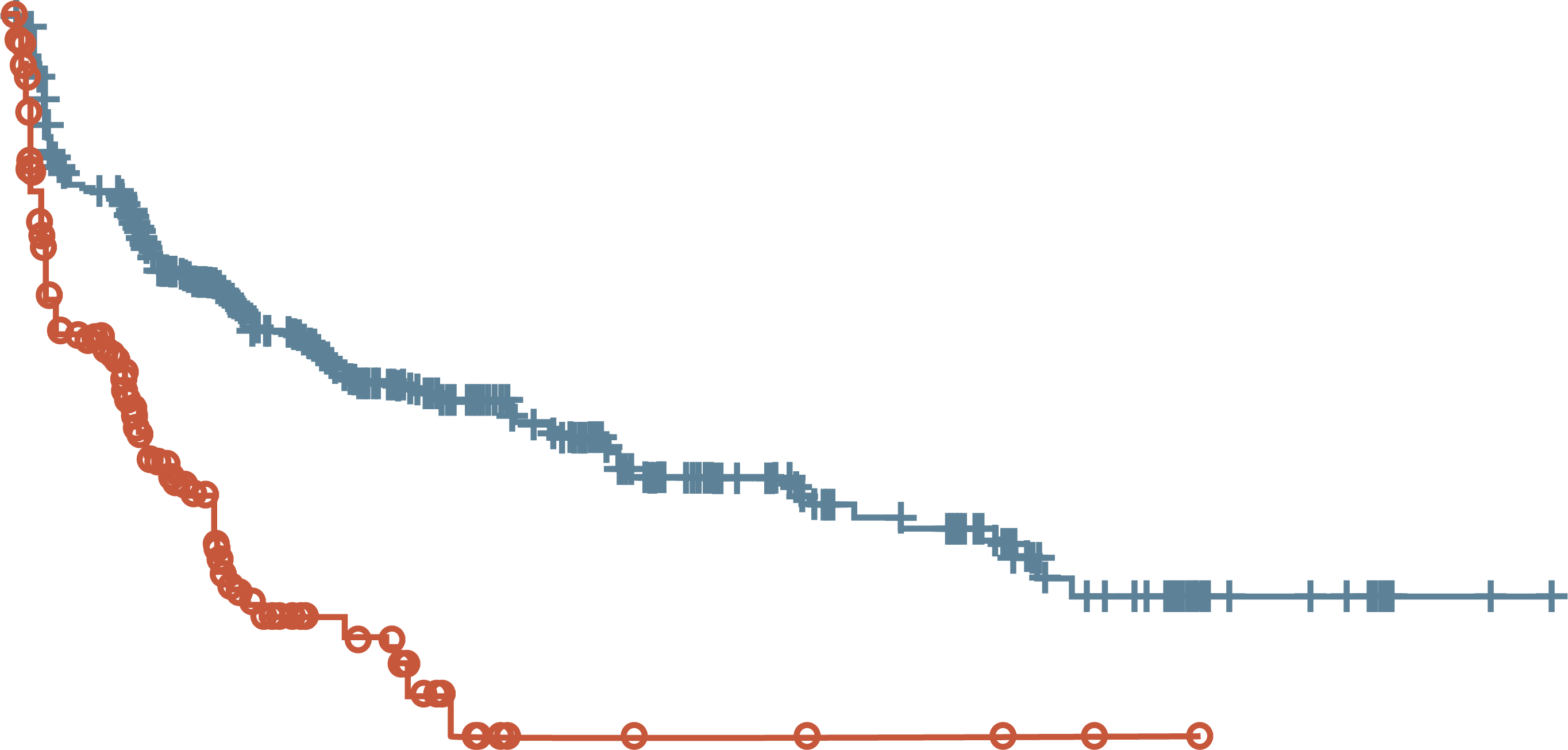 HR 0.46 (95% CI: 0.35-0.61)p<0.001 (two-sided; nominal;non-inferential analysis)
Median 9.7 vs 2.4 months
HR 0.45 (95% CI: 0.33-0.60)p<0.001 (two-sided; nominal;non-inferential analysis)
Median 14.3 vs 2.9 months
90
90
80
80
70
70
60
60
Event-free probability (%)
Event-free probability (%)
50
50
40
40
30
30
20
20
177Lu-PSMA-617 + SoC (n=385)
SoC alone (n=196)
177Lu-PSMA-617 + SoC (n=385)
SoC alone (n=196)
10
10
0
0
0
1
2
3
4
5
6
7
8
9
10
11
12
13
14
15
16
17
18
19
20
21
22
23
0
1
2
3
4
5
6
7
8
9
10
11
12
13
14
15
16
17
18
19
20
21
22
23
Time from randomisation (months)
Time from randomisation (months)
No. of patients still at risk
177Lu-PSMA-617 + SoC
SoC alone
No. of patients still at risk
177Lu-PSMA-617 + SoC
SoC alone
385
196
289
97
255
66
235
42
201
30
167
21
146
14
126
10
110
8
89
8
76
6
72
6
54
5
51
5
46
4
33
4
27
3
21
2
10
2
7
2
4
0
2
0
1
0
0
0
385
196
296
94
265
65
238
37
197
25
162
19
146
12
129
7
113
5
87
5
70
4
66
4
51
3
48
3
42
3
24
2
21
1
15
1
8
0
6
0
2
0
2
0
1
0
0
0
Time to the first occurrence of ≥10-point decrease in FACT-P total from baseline
Time to the first occurrence of ≥30-point or ≥2-point increase in BPI-SF pain intensity from baseline
177Lu-PSMA-617, lutetium-177-prostate-specific membrane antigen-617; BPI-SF, Brief Pain Inventory–Short Form; CI, confidence interval; FACT-P, Functional Assessment of Cancer Therapy– Prostate; HR, hazard ratio; QoL, quality of life; rPFS, radiographic progression-free survival; SoC, standard of care
Fizazi K, et al. Ann Oncol. 2021;32 suppl 5:S627-8 (ESMO 2021 oral presentation)
23
VISION study: side effects
TREATMENT-EMERGENT ADVERSE EVENTS
177Lu-PSMA-617, lutetium-177-prostate-specific membrane antigen-617; SoC, standard of care; TEAE, treatment-emergent adverse event
Fizazi K, et al. Ann Oncol. 2021;32 suppl 5:S627-8 (ESMO 2021 oral presentation)
24
When to use 177LU-PSMA-617
177Lu-PSMA-617 FDA and EMA approved indications1,2
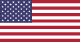 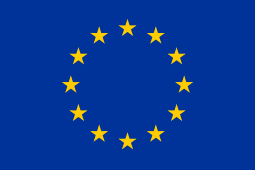 177Lu-PSMA-617 is approved by the FDA and EMA for the treatment of adult patients with progressive PSMA-positive mCRPC who have been previously treated with ARPI and taxane-based chemotherapy 1,2
The pivotal VISION trial supports the use of 177Lu-PSMA-617 in patients previously treated with an ARPI and docetaxel in a setting currently occupied with cabazitaxel3
The phase 2, TheraP trial performed a direct comparison between 177Lu-PSMA-617 and cabazitaxel4:
177Lu-PSMA-617 led to a higher PSA response (66 vs 37%, p<0.0001) and fewer grade 3 to 4 AEs (33 vs 53%)  
Based on these results, cabazitaxel - 177Lu-PSMA-617 sequence could be reversed
However, the 3-year follow up of the TheraP study showed no difference in OS between the treatments (19.1 vs 19.6 months, difference -0.5, 95% CI -3.7 to + 2.7)5
177Lu-PSMA-617, lutetium-177-prostate-specific membrane antigen-617; ADT, androgen deprivation therapy; AE, adverse event; ARPI, androgen receptor pathway inhibitor; CI, confidence interval; EMA, European Medicines Agency; FDA, Food and Drug Administration; mCRPC, metastatic castrate-resistant prostate cancer; OS  overall survival; PSA, prostate-specific antigen; PSMA, prostate specific membrane antigen
1. Lu-PSMA US Prescribing Information; 2. Lu-PSMA SmPC; 3. Sartor O, et al. N Engl J Med. 2021;385:1091-103; 4. Hofman M, et al. Lancet. 2021;397:797-804; 5. Hofman M, et al. J Clin Oncol. 2022;40, no. 16_suppl:5000-5000
25
Sequencing radiopharmaceuticals
26
VISION study: rpfs by prior treatments (BICR)
~78% of patients had received ≥3 lines of prior therapy in the VISION trial
0.2
0.05
3.2
0.8
rPFS benefits with 177Lu-PSMA-617 were consistent across all prior treatment groups, including prior treatment with the radiopharmaceutical Ra-223
ARPI, androgen receptor pathway inhibitor; CI, confidence interval; HR, hazard ratio; PARP, poly (ADP-ribose) polymerase; PSMA, prostate-specific membrane antigen; Ra, radium; rPFS, radiographic progression-free survival; SoC, standard of care
Sartor O, et al. N Eng J Med. 2021;385:1091-103 (supplementary data appendix); Vaishampayan N, et al. ASCO 2022; abstract #5001 (oral presentation)
27
VISION study: Os by prior treatments (BICR)
OS benefits with 177Lu-PSMA-617 were consistent across all prior treatment groups
0.2
0.05
3.2
0.8
ARPI, androgen receptor pathway inhibitor; CI, confidence interval; HR, hazard ratio; OS, overall survival; PARP, poly (ADP-ribose) polymerase; PSMA, prostate-specific membrane antigen; Ra, radium; SoC, standard of care
Sartor O, et al. N Eng J Med. 2021;385:1091-103 (supplementary data appendix); Vaishampayan N, et al. ASCO 2022; abstract #5001 (oral presentation)
28
Ralu study: 177Lu-PSMA-617 in patients previously treated with Ra-223
The RALU study was a retrospective, multicentre medical chart review evaluating the safety and clinical outcomes of sequential radium-223/177Lu-PSMA therapy in mCRPC patients
RESULTS
Low rates of overall and hematologic AEs indicated an acceptable safety profile when using 177Lu-PSMA-617 after Ra-223

Median OS was 12.6 and 31.4 mo from the first dose of 177Lu-PSMA-617 and Ra-223, respectively, and 39% of patients had at least a 30% decline in PSA
Primary endpointSafety of 177Lu-PSMA
First 177Lu-PSMA dose
mCRPC diagnosis
Grade 3 to 4laboratory abnormalities≤90 d
Ra-223≥1 dose
177Lu-PSMA≥1 dose
AEs/SAEs≤30 d
60 d
Follow-up period
Pre-baselineperiod
Baselineperiod
177Lu-PSMA-617treatment
Key secondary endpointsOS and change from baseline inPSA and ALP levels
The use of novel mechanisms of action with life-prolonging benefits, such as Ra-223 and 177Lu-PSMA-617, can be achieved in heavily pretreated mCRPC patients
The data support using 177Lu-PSMA-617 in patients who previously received Ra-223
177Lu-PSMA, lutetium-177-prostate-specific membrane antigen; AE, adverse event; ALP, alkaline phosphatase; d, days; mCRPC, metastatic castrate resistant prostate cancer; mo, months; OS, overall survival; PSA, prostate specific antigen; Ra-223, radium-223; SAE, serious adverse event
Rahbar K, et al. J Nucl Med. 2023; 64:574-8
29
Nurse management of patients
30
Risk Assessment: determine patients medical & personal Circumstances
Do they have any urinary or faecal incontinence? 
Do they have a urinary catheter/urostomy or stoma bag?
Does the patient have a separate toilet at home they can use for one week post treatment?
Does the patient need any personal care?
Does the patient care for anyone? 
Is the patient sexually active (should not father a child for 6 months post-treatment and use of a condom recommended)? 
Does the patient share their accommodation with any pregnant/breastfeeding women or children
Is the patient solely or chiefly responsible for care of any children
They need to avoid prolonged close contact e.g. sitting on the sofa watching television, contact with babies and small children under 16 for the first 3 days
No isolation from family or friends is required 
Consider patient’s occupation/activities/family commitments and social life 
Does the patient work, or do they carry out any tasks outside of the house?
Any important upcoming family/social events (e.g. wedding)?
Local Questionnaire and guidelines University College London Hospital, Janet Forgenie personal communication
31
Best practice: Managing bodily fluids during treatment
Bodily fluids are slightly radioactive for the first 7 days therefore precautions are required
Sit to void & double flush with the lid down after each use
Does the patient have a separate toilet at home they can use for one week post treatment?
If a shared toilet, wipe the toilet seat after use
Wipe carefully after bowel movement/some patients use gloves
When handling bodily fluids, simply wearing gloves and hand washing will protect caregivers
Soiled clothing should be washed promptly and separately from other clothing
Local Guidelines University College London Hospital, Janet Forgenie personal communication
32
Radium-223: safety/radiation considerations
Patients should stay well hydrated, and their oral intake, fluid status, and urine output should be monitored while on treatment
Patients should promptly report signs of dehydration, hypovolemia, urinary retention, or renal failure / insufficiency
There are no restrictions regarding personal contact (visual or physical proximity) with other people after receiving Ra-223
Male patients should use condoms and their female partners of reproductive potential should use effective contraception during and for 6 months following completion of treatment
Perform complete blood counts prior to treatment initiation and before every dose of Ra-223:
Discontinue treatment if haematologic values do not recover within 6 to 8 weeks after treatment. Monitor patients with compromised bone marrow reserve closely. Discontinue treatment in patients who experience life-threatening complications despite supportive care measures
ANC, absolute neutrophil counts; Ra-223, radium-223
Radium-223 SmPC and US Prescribing Information
33
177Lutetium-PSMA-617: safety/radiation considerations
Ensure patients increase oral fluid intake and advise patients to void as often as possible to reduce bladder radiation
Advise patients to limit close contact (less than 3 feet) with household contacts for 2 days or with children and pregnant women for 7 days 
Following administration of 177Lutetium-PSMA-617:
advise patients to refrain from sexual activity for 7 days
advise patients to sleep in a separate bedroom from household contacts for 3 days, from children for 7 days, or from pregnant women for 15 days
Advise male patients with female partners of reproductive potential to use effective contraception during treatment and for 14 weeks after the last dose
Perform complete blood counts before and during treatment with 177Lutetium-PSMA-617
withhold, reduce dose, or permanently discontinue treatment and clinically treat patients based on the severity of myelosuppression
Perform kidney function laboratory tests
withhold, reduce dose, or permanently discontinue treatment based on severity
177Lu-PSMA-617, lutetium-177-prostate-specific membrane antigen-617
177Lu-PSMA-617 SmPC and US Prescribing Information
34
Managing bone health
35
Musculoskeletal events
Bone is the most common site of prostate cancer metastases and is associated with significant morbidity1
Bone decay with ADT is associated with an increase in fracture risk2
When treated with ADT, over 58% of men with risk factors for skeletal complications develop at least one fracture within 12 years3
Men who sustained a fracture within 48 months experienced an almost 40% higher risk of mortality than those who did not
ADT, androgen-deprivation therapy
1. Coleman RE. Clin Cancer Res. 2006;12:6243-9s; 2. Cheung AS, et al. Endocr Relat Cancer. 2014;21:R371-94; 3. Shao YH, et al. BJU Int. 2013;111:745-52
36
The effects of prostate cancer treatment on bone
Bone mass loss is associated with ADT
We see skeletal related events in patient with bone mets 
Pathological fractures resulting in pain/risk of MSCC and reduce QoL 
Giving active therapy to treat bone mets can prolong survival 
Bone loss is most pronounced during initial ADT exposure but persists throughout treatment, increasing the longer patients are exposed
Ultimately prevention is better than cure – hormone therapy is associated with a 34% increase in fracture risk among men with non-metastatic PC and a 51% increase in fracture risk among men with metastatic PC
Concomitant use of bone health agent is recommended to minimise fracture risk
ADT, androgen deprivation therapy; mets, metastases; MSCC, metastatic spinal cord compression; PC, prostate cancer; QoL, quality of life ​
1. Suzman D, et al. Cancer Metastasis Rev. 2014;33:619-28; 2. El Badri S, et al. Curr Osteoporos Rep. 2019;17:527-37; ​3. Hussain A, et al. Crit Rev Oncol Hematol 2019; 139: 108-16​; 4. Beebe-Dimmer JL, et al. Pharmacoepidemiol Drug Saf. 2012;21(1):70-8.
37
PROPORTION experiencing fractures 1-5 years after prostate cancer diagnosis
ADT RESULTED IN 21% - 54% INCREASE IN RELATIVE RISK OF FRACTURE
+6.7; p<0.001
Frequency (%)
+2.8; p<0.001
ADT, androgen deprivation therapy
Shahinian VB, et al. N Engl J Med. 2005;352:154-64
38
BONE METASTASES AND SREs
Approx. 90% of patients with mCRPC develop bone metastases1,2
Approx. 50% of PC patients with bone metastases will have SREs3
NUMBER OF FIRST CASES OF SRE4
Cases (% of total cohort)
Mean (SD) follow-up was 10.6 (11.6) months
mCRPC, metastatic castrate resistant prostate cancer; PC, prostate cancer; SREs, skeletal related events
1. Bubendorf L, et al. Hum Pathol. 2000;31:578-83; 2. Tannock IF, et al. N Engl J Med. 2004;352:1502-12; 3. Yong C, et al. Curr Opin Oncol. 2014;26:274-83; 4. Kawai A, et al. Prostate Cancer. 2019;2019:5971615
39
Thinking ahead
DEXA studies show that bone mineral density falls by 2% to 6% per year at the lumbar spine and by 2% to 4% at the total hip during the first 1-2 years of ADT​1-4
This is a significantly faster rate of bone loss than in healthy controls or prostate cancer patients who are not receiving ADT1-4 
Bone loss is most pronounced during initial ADT exposure, it persists throughout treatment. In one study of 390 men receiving long-term ADT for prostate cancer, the prevalence of osteoporosis was 35% at baseline, 43% after 2 years, 49% after 4 years, 66% after 8 years, and 81% after 10 or more years of ADT5
Studies also have estimated the extent to which ADT increases fracture risk. In an analysis of SEER-Medicare linked records from more than 80,000 prostate cancer patients, gonadotropin-releasing hormone (GnRH) agonist therapy was associated with a 34% increase in risk of fracture among men with non‑metastatic prostate cancer, and a 51% increase in risk of fracture among men with metastatic prostate cancer6  ​
ADT, androgen deprivation therapy; DEXA, dual-energy X-ray absorptiometry; SEER, Surveillance, Epidemiology, and End Results 
1. Choo et al. International Journal of Radiation Oncology. 2013; 85(5):1239-4; 2. Alibhai SM, et al. Osteoporos Int. 2013;24(10):2571-2579.; 3. Brown SA, et al. Crit Rev Eukaryot Gene Expr. 2009;19:47–60; 4. Greenspan SL, et al. J Clin Endocrinol Metab. 2005;90:6410–6417; 5. Morote J, et al. Urology. 2007;69(3):500-504; 6. Beebe-Dimmer JL, et al. Pharmacoepidemiol Drug Saf. 2012;21(1):70-8.
40
summary
The landscape for mCRPC patients has evolved rapidly over the past few years providing clinicians with a greater choice of treatments, including radiopharmaceuticals 
Radiopharmaceuticals such as Ra-223 and 177Lu-PSMA-617 offer a survival benefit to mCRPC patients as well as managing bone pain and QOL1-4
~90% of men with advanced PC will develop bone metastasis which often lead to skeletal-related events5-7
Bone health agents are therefore recommended for patients with advanced prostate cancer
Combining bisphosphonates or denosumab with newer therapies may improve outcomes. Post hoc data suggest that additive effects for such combinations are possible but further evaluation required8
Real-world data supports using 177Lu-PSMA in patients who previously received Ra-2239
Nurses and patients should be aware of post-treatment precautions, but radiopharmaceuticals are an effective and manageable treatment option for mCRPC patients
177Lu-PSMA-617, lutetium-177-prostate-specific membrane antigen-617; mCRPC, metastatic castrate-resistant prostate cancer; mets, metastases; (m)PC, (metastatic) prostate cancer; QoL, quality of life
1. Parker C, et al. N Engl J Med. 2013;369:213-23; 2. Nilsson S, et al. Ann Oncol. 2016;27:868-74; 3. Sartor O, et al. N Engl J Med. 2021;385:1091-103; 4. Fizazi K, et al. Ann Oncol. 2021;32 suppl 5:S627-8; 5. Bubendorf L, et al. Hum Pathol. 2000;31:578-83; 6. Tannock IF, et al. N Engl J Med. 2004;352:1502-12; 7. Suzman D, et al. Cancer Metastasis Rev. 2014;33:619-283. 8. Saad F, et al. Cancer Treat Rev 2018; 68:25-37; 9. Rahbar K, et al. J Nucl Med 2023; 64:574–578